Designing Activities Games for Interactions in AAC
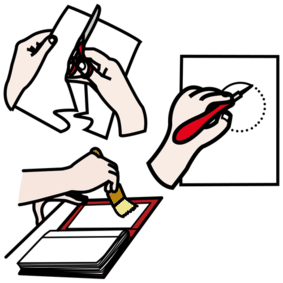 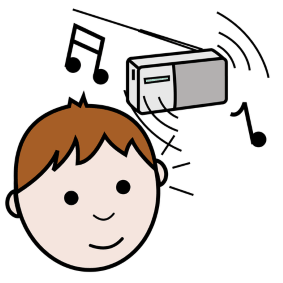 What we will cover
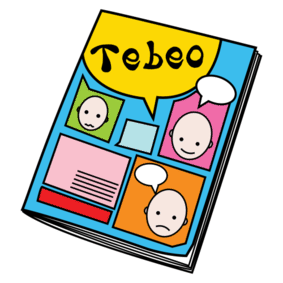 Consistency in AAC
Low-Tech Availability
Activities for the AAC Journey
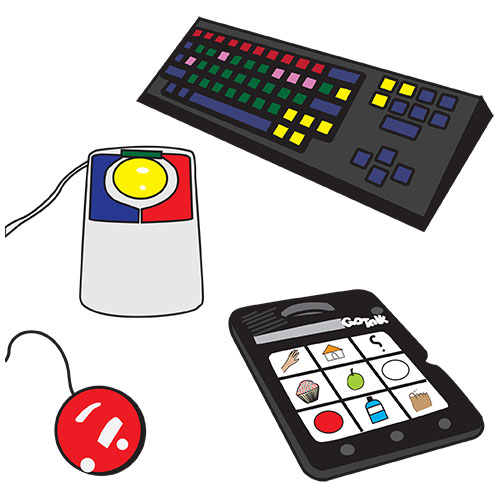 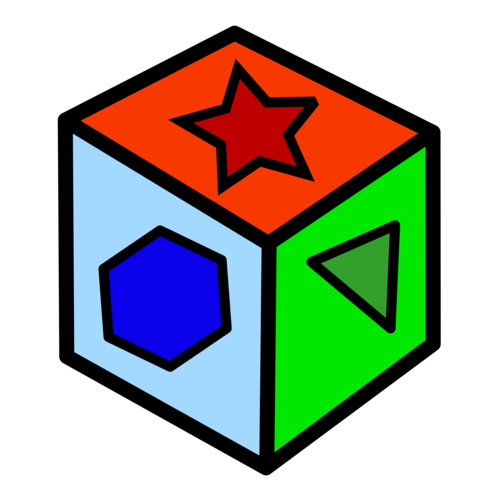 Consistency in AAC
Three things need to stay consistent for a child’s use of AAC. 
Easy access to AAC systems at all times. It needs to be in easy reach and/or always in the same place depending on sensory and motor abilities.
Experiencing the AAC system being used by everyone around them to communicate real messages in real situations: MODELLING.
Symbols are found under the same categories and in the same way whatever the system.
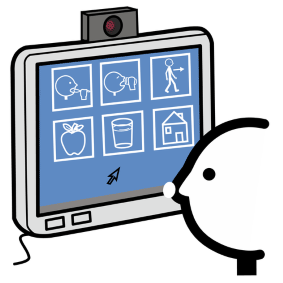 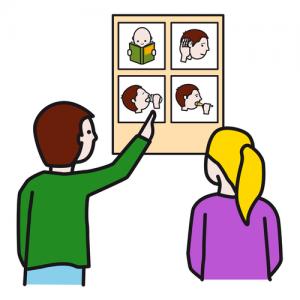 Low-Tech Availability
If high-tech AAC systems (such as an AAC app on an iPad) are used, ensure low-tech (books/board) versions are easily accessed – technology does not always work! 
Use laminated boards to label places, choices and actions in rooms e.g. bathroom – washing routine, kitchen – choosing food. 
Make small laminated card keyrings that can be attached to wheelchairs or are easy to have to hand with key words.
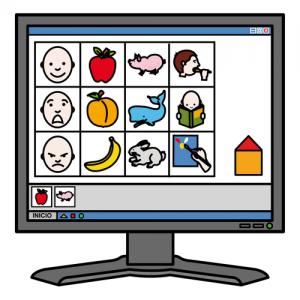 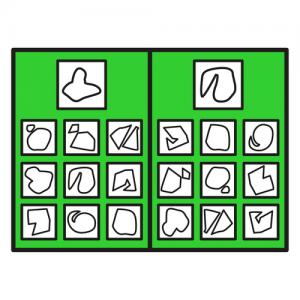 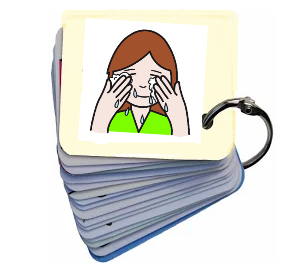 AAC is a journey
Remember the Ten Steps to AAC interaction in Module 5 Unit 3.
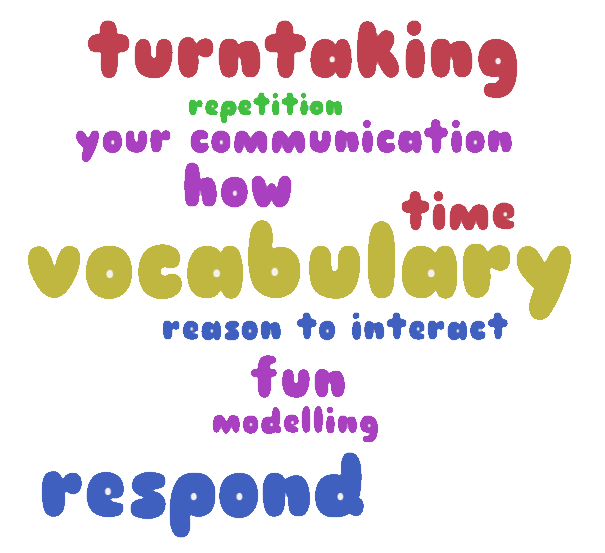 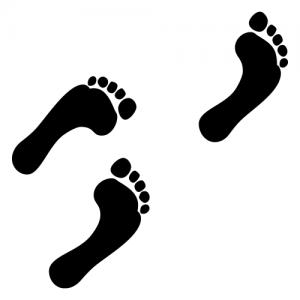 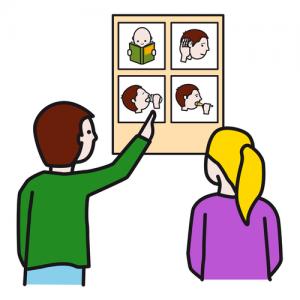 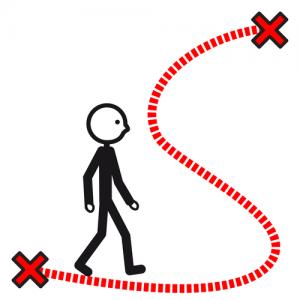 Ten Steps to AAC interaction
Step 1 Provide reasons to interact Step 2 Select ways to communicate
Step 3 Use appropriate vocabularyStep 4 Think about the way you communicate
Step 5 Use AAC whenever possible 
Step 6 Make time and repeat interactionsStep 7 Modelling – Aided Language Stimulation
Step 8 Turn takingStep 9 Respond immediately to Communication   
            attempts
Step 10 		Have fun!
Activities
Here are some activities and ideas 
that you can use to start the journey
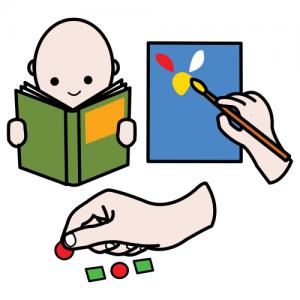 Build Language Everyday
Model more and build language. Here are some examples:
Discuss everyday routines: Talk about what you are doing during everyday routines like brushing your hair, brushing your teeth, bath time, getting dressed, bedtime…
Watch a TV program or Movie: Talk about what happened, who’s your favorite character, what did you feel…
Cook together: Talk about what you have to do, the ingredients, the taste, what do you like or dislike…
Looking at photos: Talk about the pictures, the people, what happened, what you like, what you see, etc.
Going out: Plan what you need to take when you go out. Talk about where and when you are going and who we might see
Using AAC to communicate about a book
The Very Busy Spider by Eric Carle with AAC Modelling
https://www.youtube.com/watch?v=7T8YkO-GT40
Shared and Sensory Story Activity
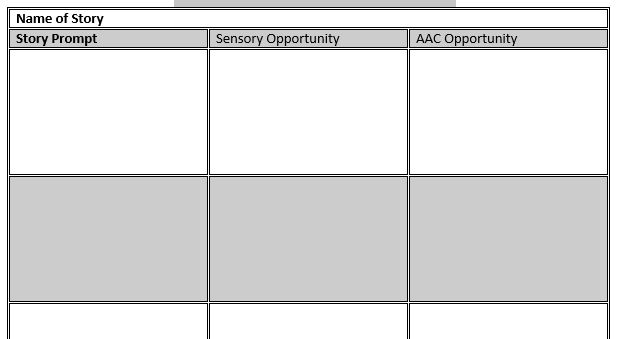 Using creativity and exploration to build language
Making, creating and exploring can be engaging. Let’s get creative and build language:
Arts & Crafts: Talk about what to make, how to make it, describe the colors and what do you see, what to use. You can also talk about art projects from school. 
Painting: Create painting, explore adding different textures and using different tools to paint. Take photos of finished paintings and use them to make your own books. 
Sensory boxes and bins: Fill bins, trays and boxes with goodies design for sensory play and exploration. Sand, gravel, rocks, pasta, rice can all make good starting textures in boxes. Then hide objects, plastic letters, anything to find and explore. 
Play-dough creations: Make interesting and fun creations with play-dough. Decorate with sequins, feathers, shells, rocks and leaves. Take photos of your creations and use them to tell a story and make your own book.
AAC use and craft making
A child doing crafts using his speech generating device
https://www.youtube.com/watch?v=gWK6uG7IRng
Using toys/games to build language
Find toys and games that are favorites and engaging. Create opportunities to model language during play. 
For example, bubbles may be a favorite activity. Mix up the activity, by trying different bubble blowers, going to different places to blow bubbles, or catching the bubbles with different things. 
Here is a quick list of some toys and games that could be used to build language.

Sensory toys: bean bags, lights…
Ball toys
Building and construction toys
Action games: kitchen, baby dolls…
Cars and vehicle play
Outdoor play: hide and seek, peekaboo…
Motor skills games: play dough, sand… 
Boardgames: Bingo…
Shared Toy and Play Activity
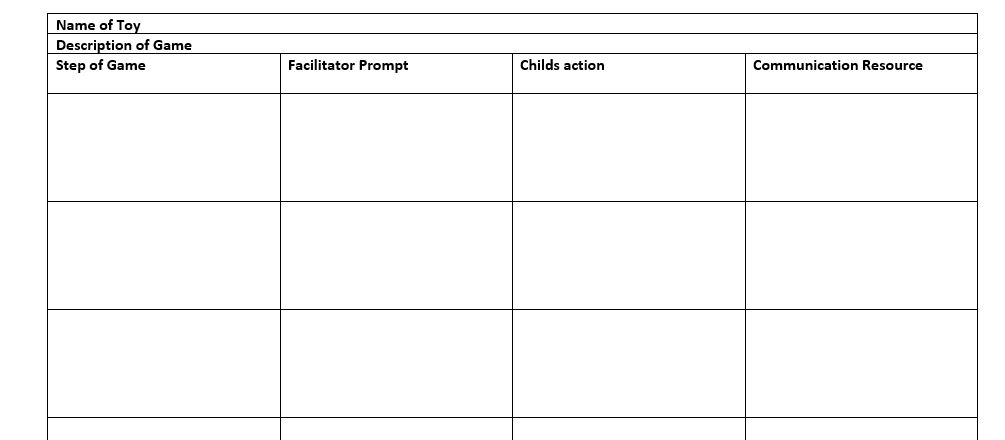 Using music to build language
Music is a powerful and motivating way to engage AAC users and a great opportunity to build language.
Choosing music: Make choices about songs to listen to or to sing along to. Choose musical instruments.
Song of the day: Every day one song is chosen, and it can be played throughout the day. Everyone can take a turn to pick a song. And everyone has a chance to give their opinion of chosen songs. 
Model words: more, loud, quiet, nice, start, stop….
Making up songs with AAC linked to a story
Watch Brown Bear – AAC with colours and animals
https://youtu.be/6RpxDvo6hZ8 
Design a similar activity using a book, symbols and if you can music (You can make it using PowerPoint)
Get CreativeBuild Communication Everywhere
Have fun with AAC at home and everywhere!
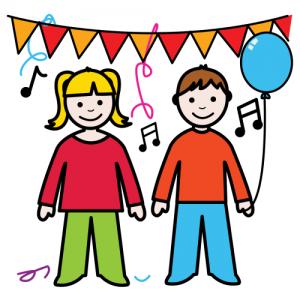 Summary
It’s important to provide access to an AAC system all the time
If a High-tech device is used, try to provide Low-tech options as well.
Provide fun and motivating activities to make AAC inclusive
Model language during interactions 
Use Creativity, Games, Music… to build language
Have fun while using AAC